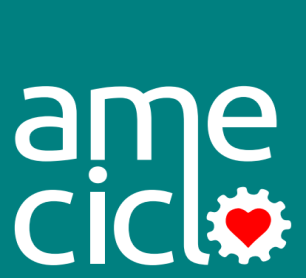 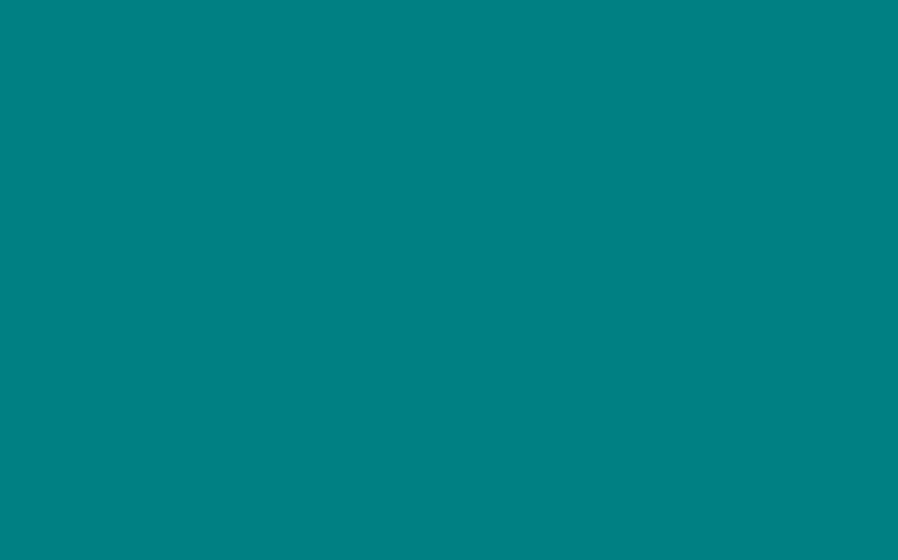 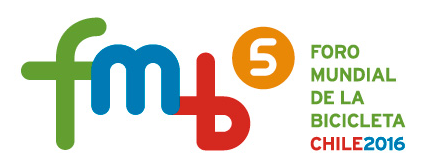 “Amigo Motô”, Pernambuco, Brazil
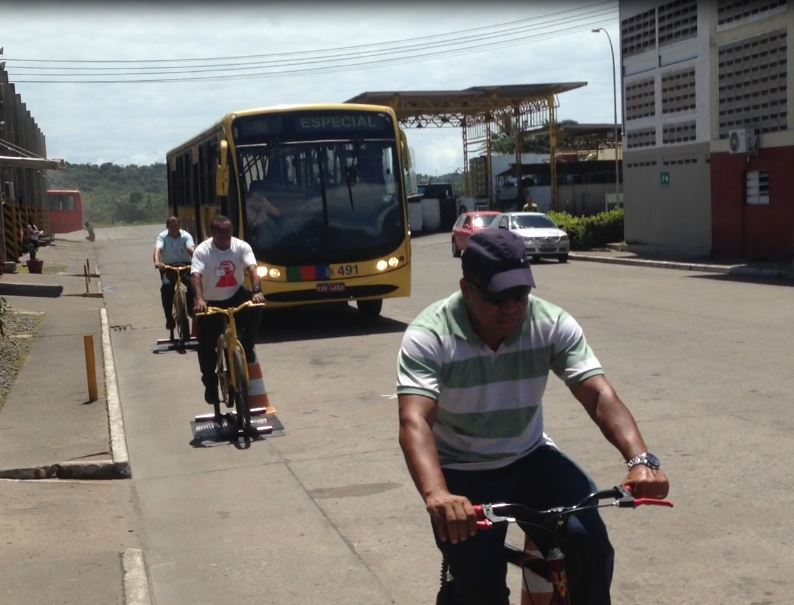 “Moto" es una forma reducida de llamar al conductor del autobús : “motorista”, en portugués .
[Speaker Notes: Buenas tardes, mi nombre es Irae, soy de Recife, Pernambuco, Brasil,  y voy a presentar el Proyecto  Amigo Moto  ("motô" es una forma reducida de llamar al conductor del autobús “motorista”).]
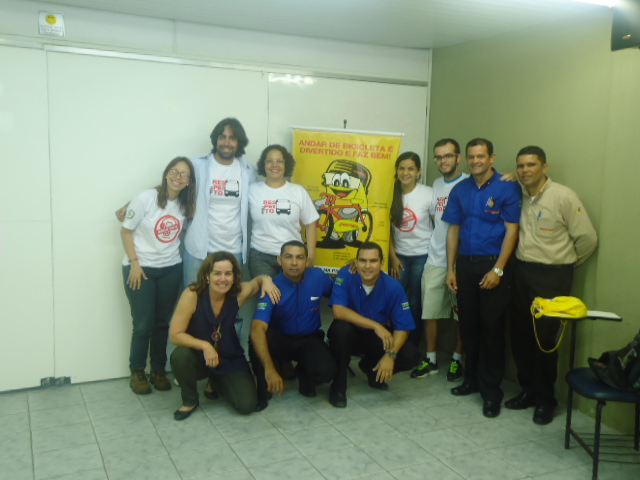 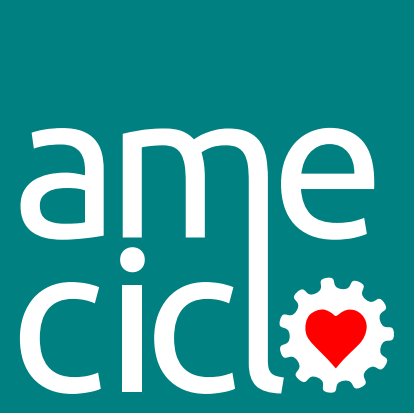 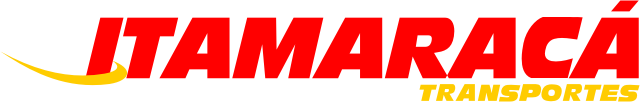 “Es una reflexión sobre la importancia de las acciones dirigidas directamente a cambiar las actitudes y comportamientos en el tránsito. Fue desarrollado por la  Ameciclo en la Itamaracá.
[Speaker Notes: “Es una reflexión sobre la importancia de las acciones dirigidas directamente a cambiar las actitudes y comportamientos en el tránsito. Fue desarrollado por la Ameciclo en la Itamaracá.]
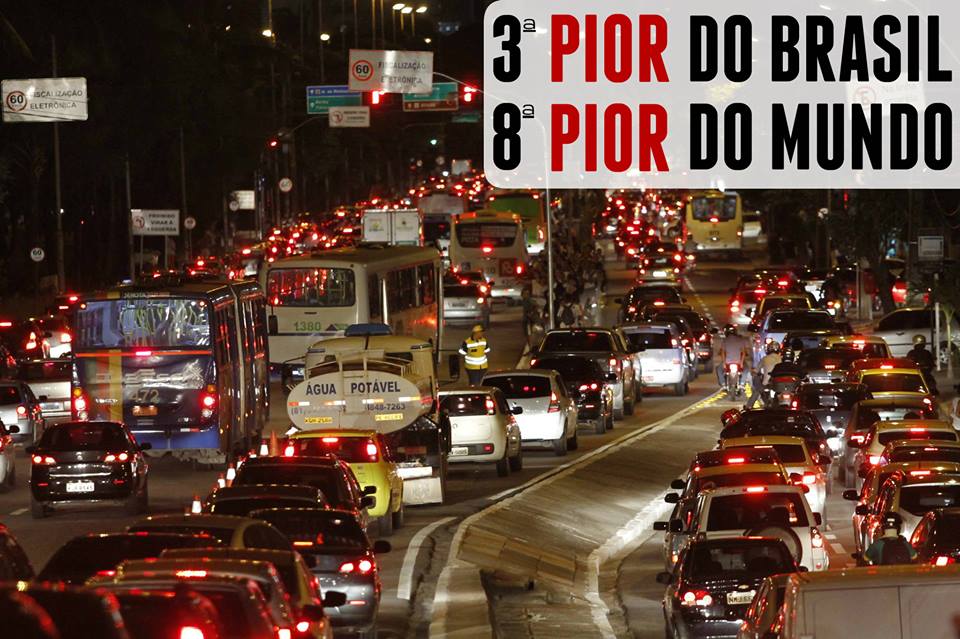 Recife es la 3ª ciudad más lenta en Brasil. En el ranking mundial, Recife ocupa el octavo lugar. Son indicadores de que Recife tiene uno de los peores tráficos del país. Pero ¿cómo hemos llegado a esta situación?
[Speaker Notes: Recife es la tercera ciudad más lenta en Brasil. En el ranking mundial, Recife ocupa el octavo lugar. Son indicadores de que Recife tiene uno de los peores tráficos del país. Pero ¿cómo hemos llegado a esta situación?]
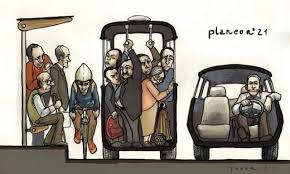 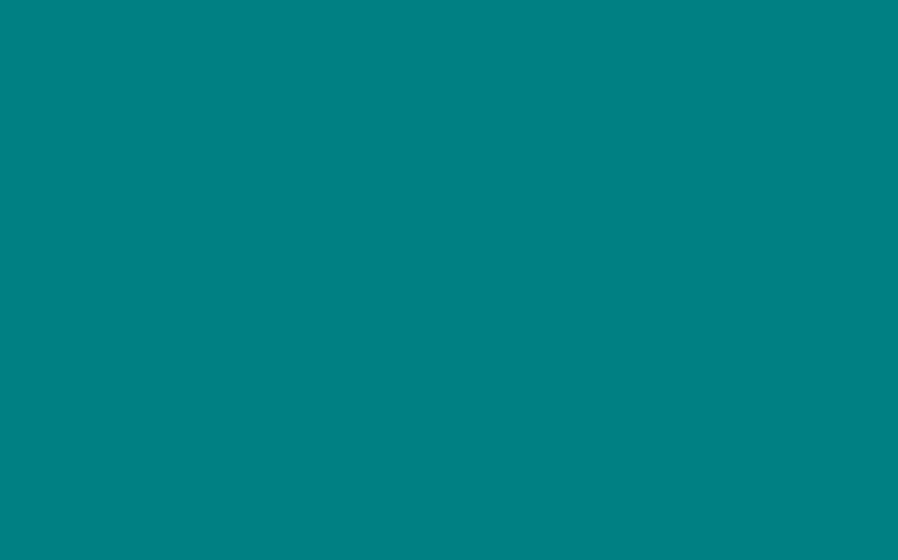 Sistemas de transporte son síntesis de los contextos históricos. Cada medio de transporte y la producción de sus infraestructuras representa una cadena de negocios, compitiendo por el espacio público.
[Speaker Notes: Sistemas de transporte son la síntesis de los contextos históricos. Cada medio de transporte y la producción de sus infraestructuras representa una cadena de negocios, compitiendo por el espacio público.]
Las calles, entonces, se han convertido en espacios de confrontación. Y vivimos una tragedia diaria con accidentes y muertes de ciclistas. En muchos de los casos son tragedias causadas por los autobuses.
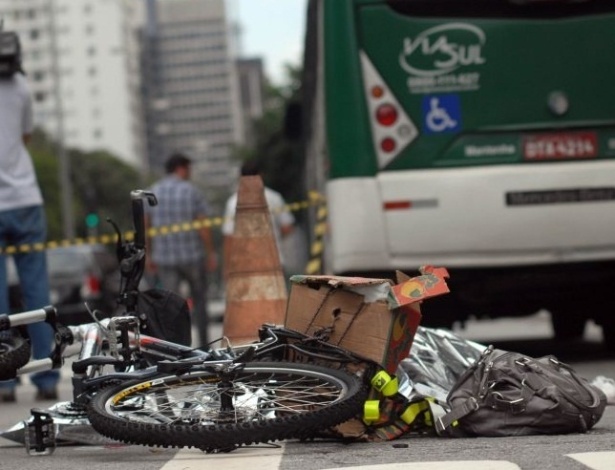 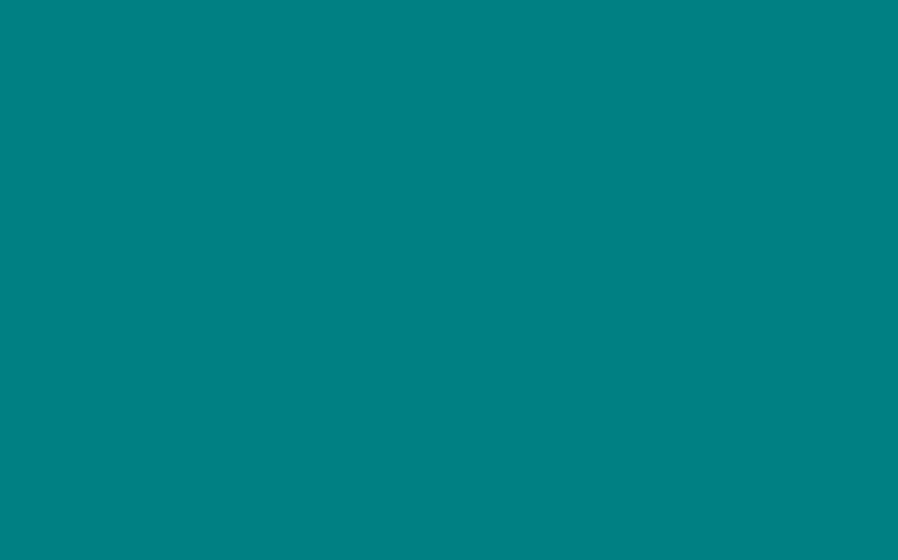 https://goo.gl/RkkV4a
[Speaker Notes: Por lo tanto, las calles se han convertido en espacios de confrontación. Como resultado, vivimos una tragedia diaria de los accidentes y las muertes de ciclistas. Muchos de los casos son causados por los autobuses.]
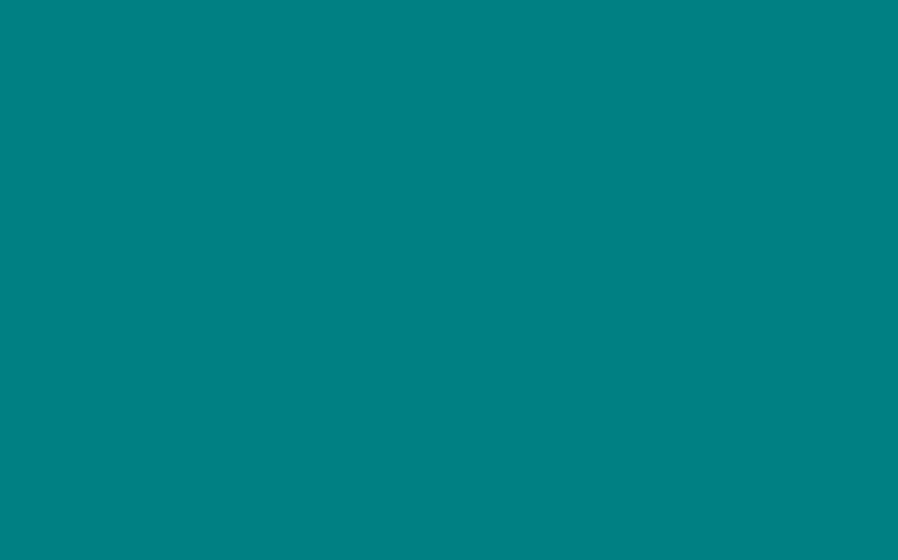 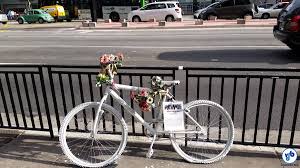 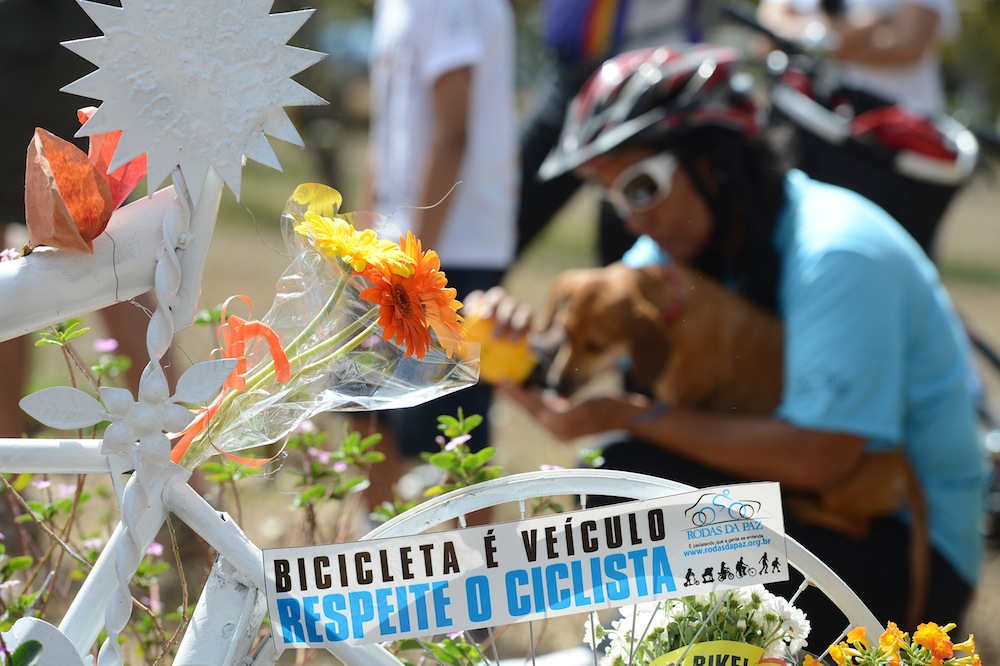 http://goo.gl/iHGpTH
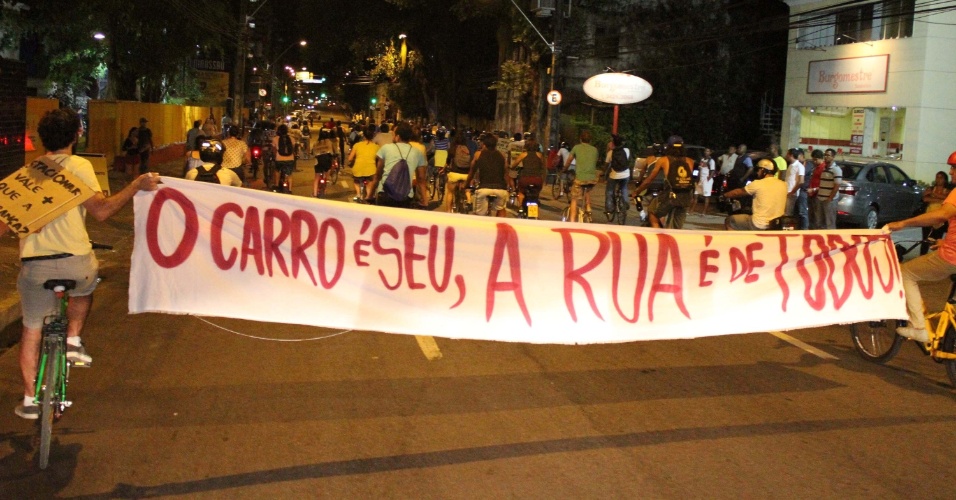 En la lucha por la equidad en el espacio público, es necesario actuar de varias maneras. Y sin demora, debido a que muchas vidas se van, todos  los días, en las calles.
[Speaker Notes: En la lucha por la equidad en el espacio público, es necesario actuar en varios frentes. Y sin demora, debido a que muchas vidas se van, todos  los días, en las calles]
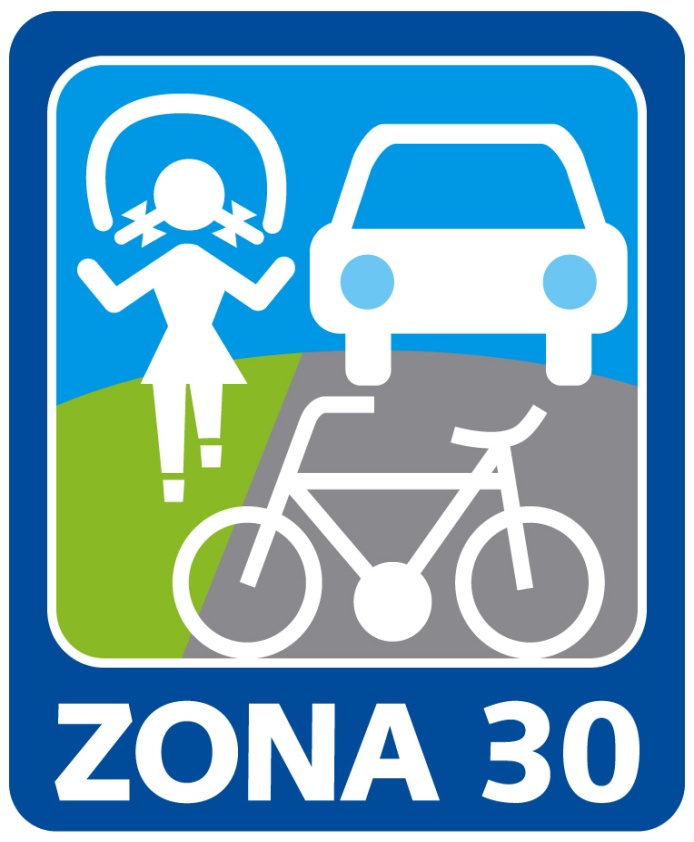 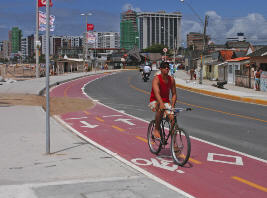 http://goo.gl/D6Oy2O
En esta lucha, tenemos demandas por ejemplo por ciclovías y para reducir la velocidad del vehículo. Porque hay relación directa entre la velocidad y la gravedad de los accidentes con ciclistas y peatones.
http://goo.gl/EOFQHs
[Speaker Notes: En esta lucha, tenemos demandas de estructuras:  por ejemplo, por ciclovías; y  para reducir la velocidad del vehículo. Porque hay relación directa entre la velocidad y la gravedad de los accidentes con ciclistas y peatones.]
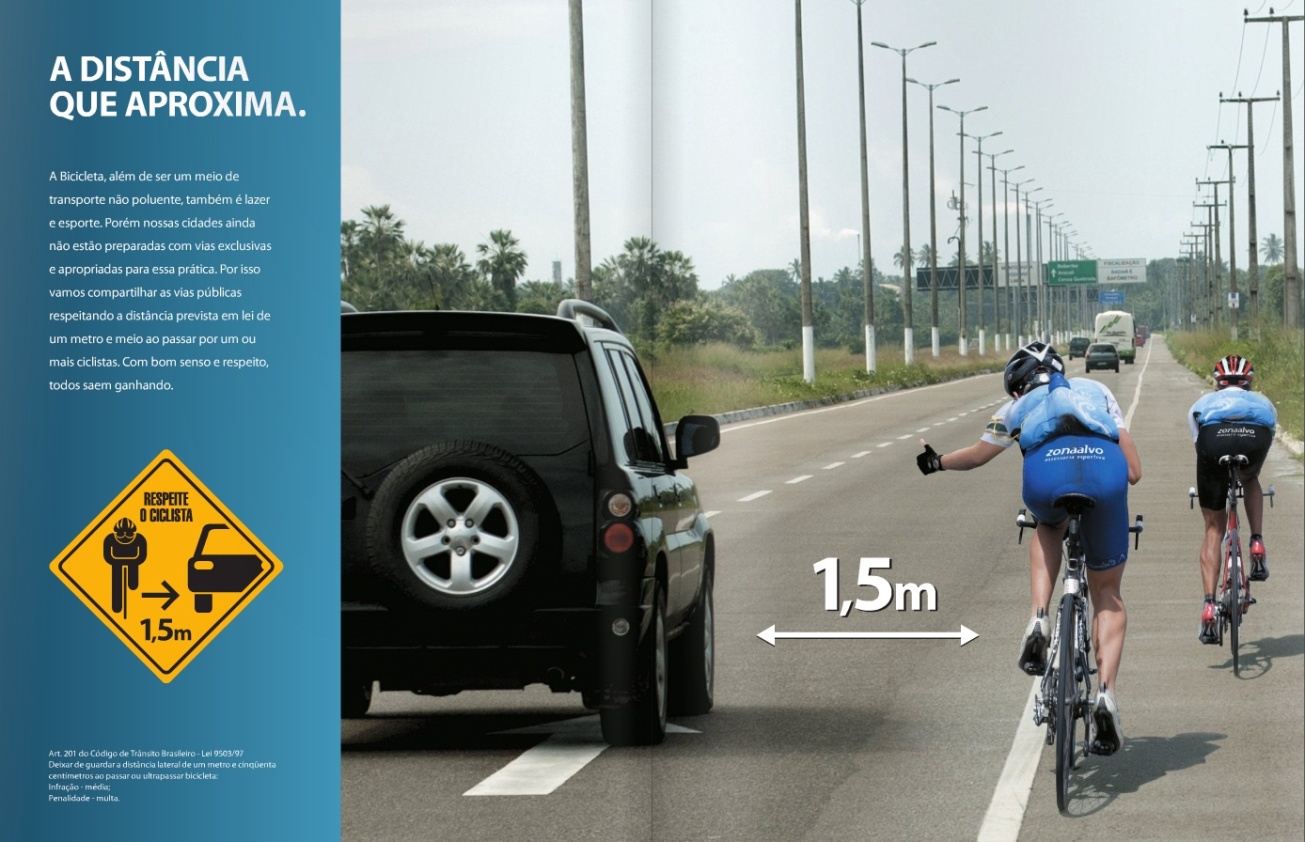 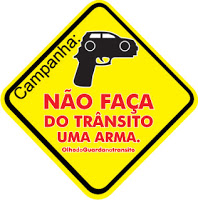 Construção de um ambiente ciclável passa por ações voltadas para transformar a as relações que se estabelecem nas vias públicas, nos trajetos
O significado das experiências  e a mudança nas práticas
http://goo.gl/Dh1GsF
http://goo.gl/cqT9QN
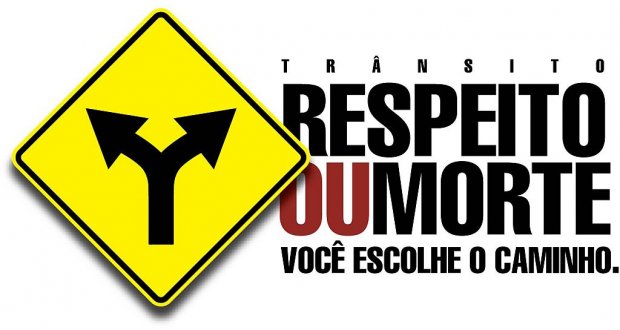 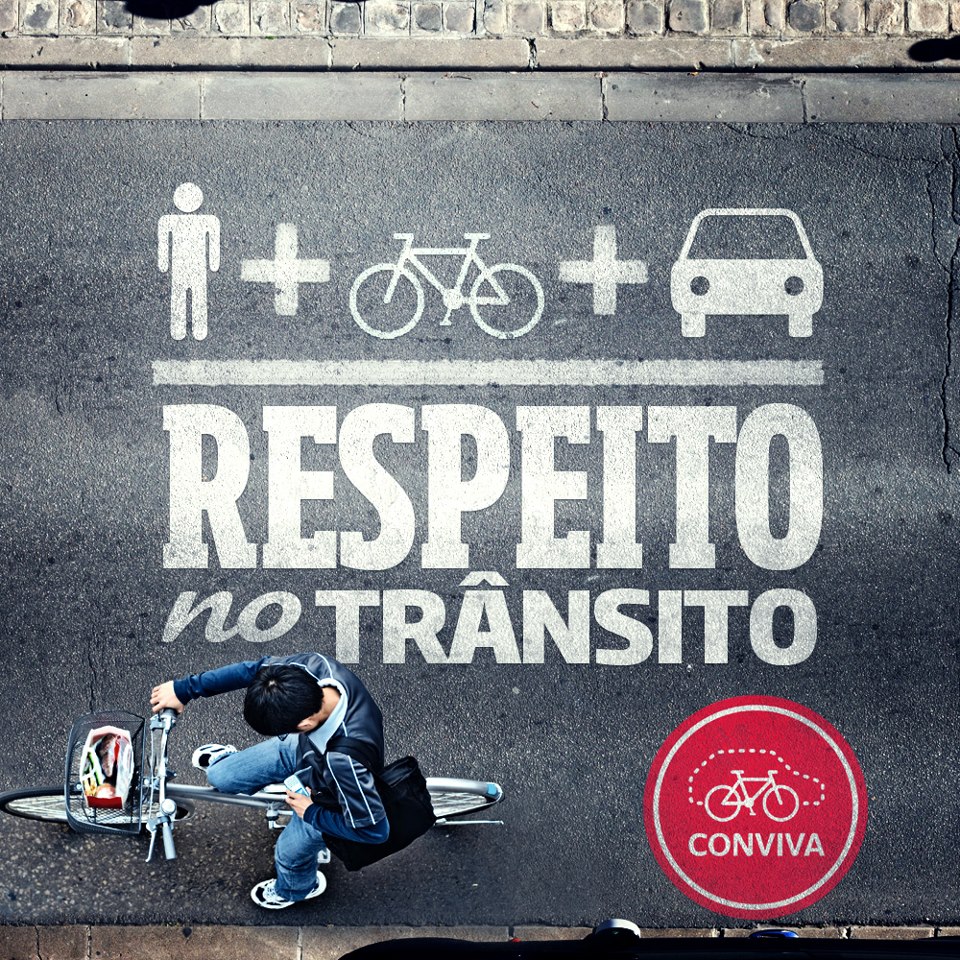 http://goo.gl/4yMrJg
Tenemos también la demanda por fiscalizaciones eficaces, y campañas educativas serias. Resulta que los cambios estructurales se producen en el medio y largo plazo, y necesitamos una acción inmediata.
http://goo.gl/nyfbEq
[Speaker Notes: Tenemos también la demanda de inspecciones y sanciones eficaces, y campañas educativas serias. Resulta que los cambios estructurales se producen en el medio y largo plazo, y necesitamos una acción inmediata.]
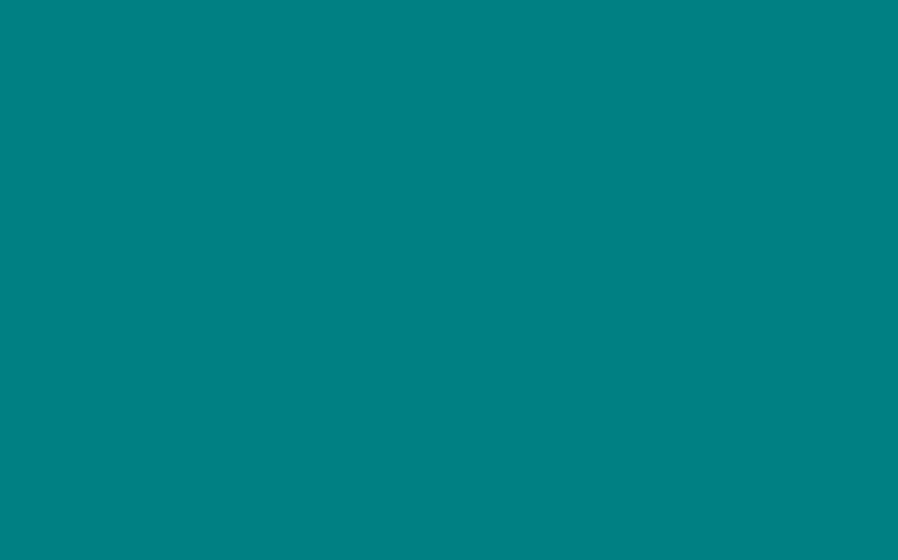 Proyeto “Amigo Motô”
- Pernambuco, Brazil -
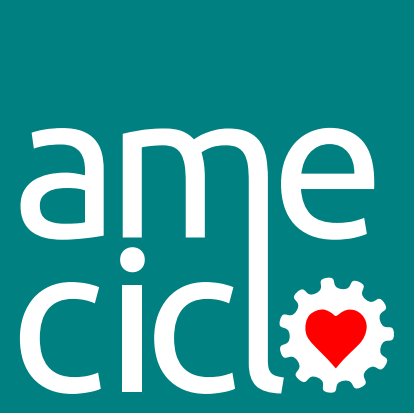 El "amigo MOTO" tiene como objetivo reducir la vulnerabilidad de los ciclistas, la mejora de la interacción con los conductores, fomentando el respeto y la protección del ciclista.
[Speaker Notes: El "amigo MOTO" tiene como objetivo reducir la vulnerabilidad de los ciclistas, la mejora de la interacción con los conductores, fomentando el respeto y la protección del ciclista.]
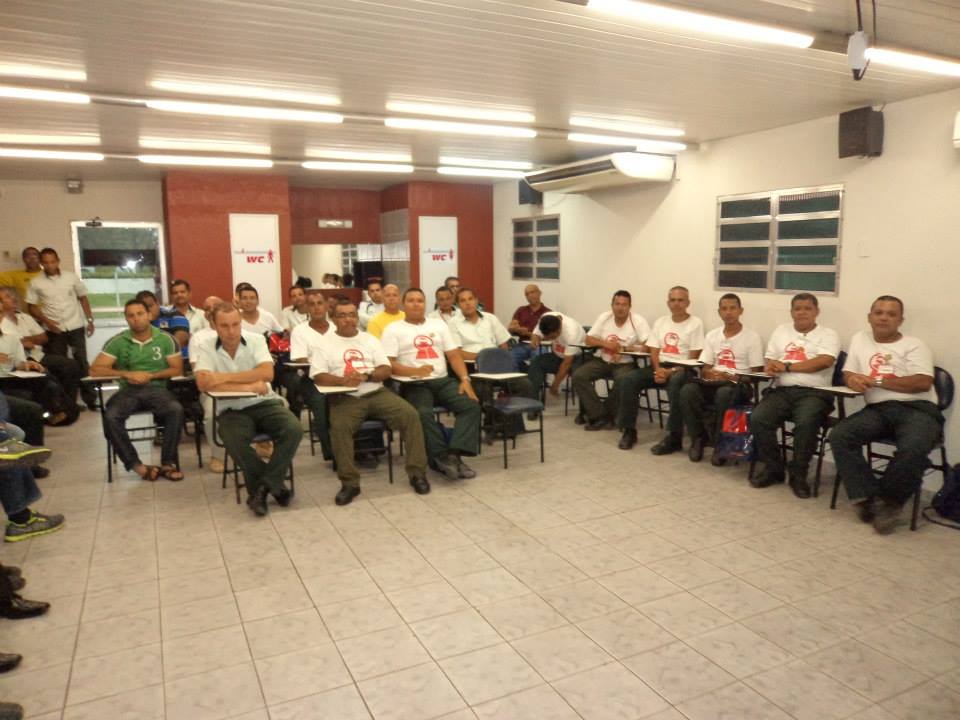 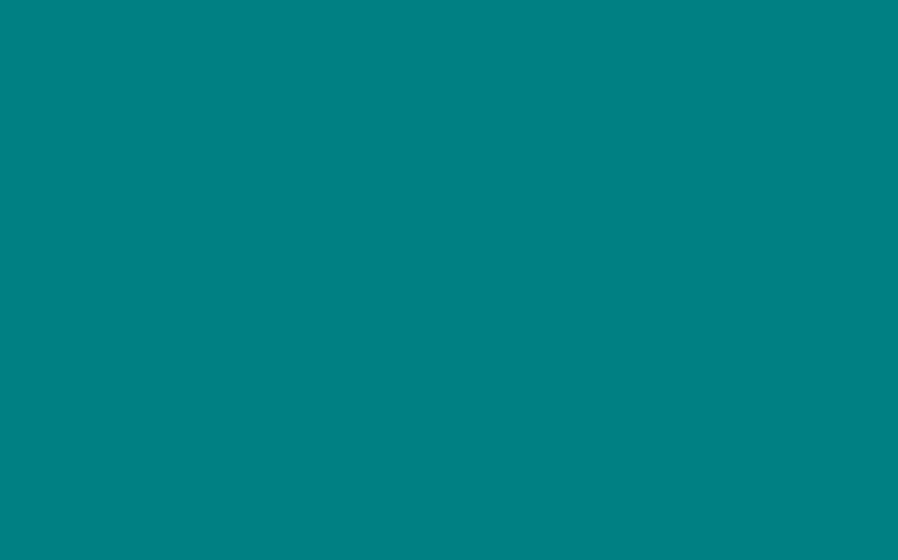 La metodología consiste en diálogos sobre el Código de Tránsito, e sus aspectos relacionados con los ciclistas, estadísticas sobre accidentes e relato de experiencias bien sucedidas.
[Speaker Notes: El proyecto consiste en diálogos sobre el Código de Tránsito Brasileño, los aspectos relacionados con los ciclistas y sus derechos, estadísticas sobre accidentes e relato de experiencias bien sucedidas.]
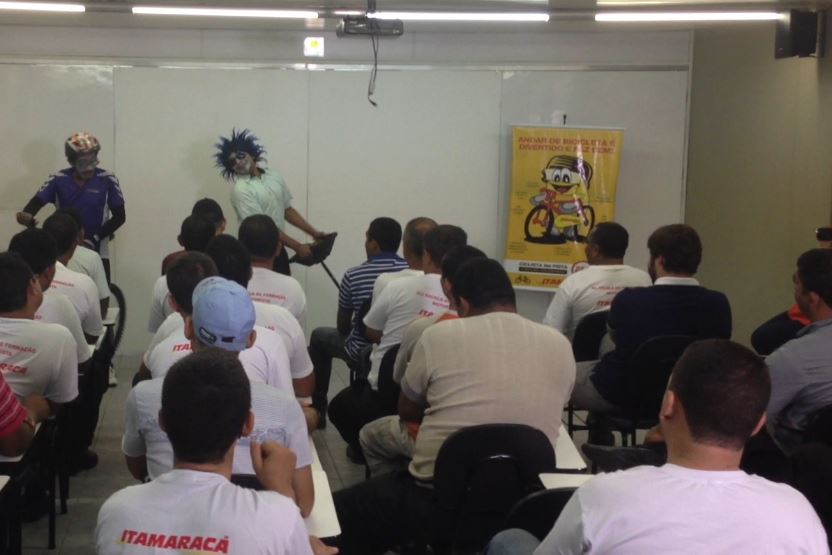 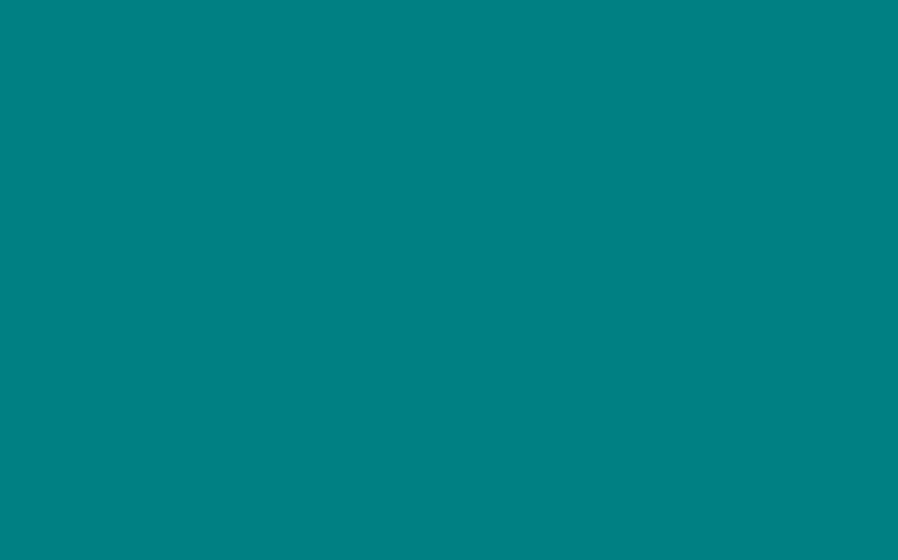 Consiste también en dramatizaciones sobre momentos críticos en las calles, que implican riesgos para los ciclistas. Esto es para estimular el diálogo y la formación de nuevas actitudes con los ciclistas y sus bicicletas.
[Speaker Notes: Consiste también en dramatizaciones sobre momentos críticos en las calles, que implican riesgos para los ciclistas. Esto es para estimular el diálogo y la formación de nuevas actitudes de los ciclistas y sus bicicletas.]
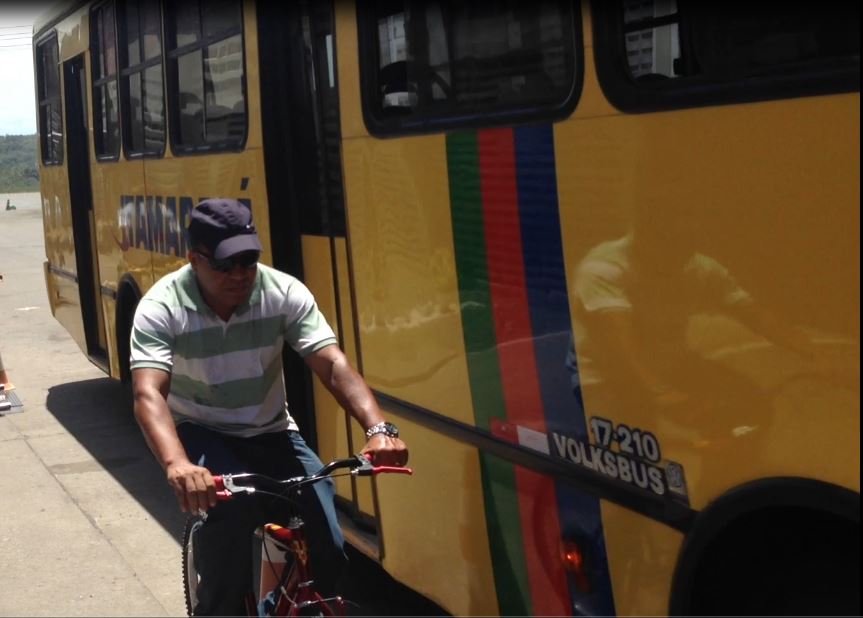 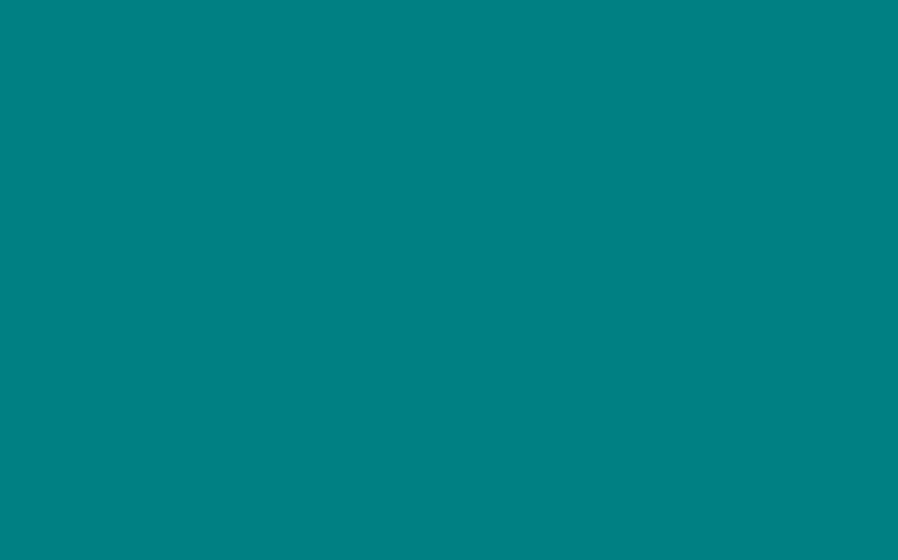 Y, sobre todo, consiste en prácticas en el campo, donde los conductores van en bicicleta y experimentan situaciones de riesgo comunes a los ciclistas .... y sienten lo mismo que ellos viven a diario.
[Speaker Notes: Y, sobre todo, consiste en prácticas en el campo, donde los conductores van en bicicleta y experimentan situaciones de riesgo comunes a los ciclistas .... y sienten lo mismo que ellos viven a diario.]
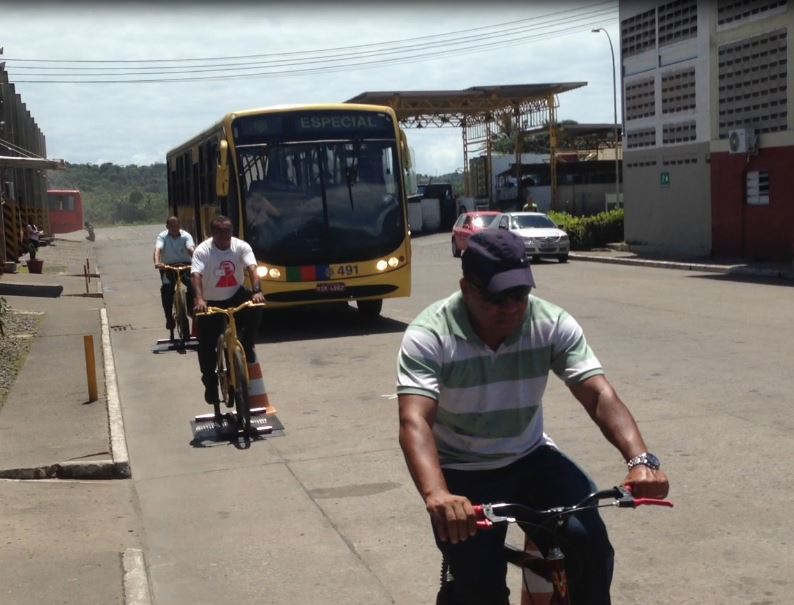 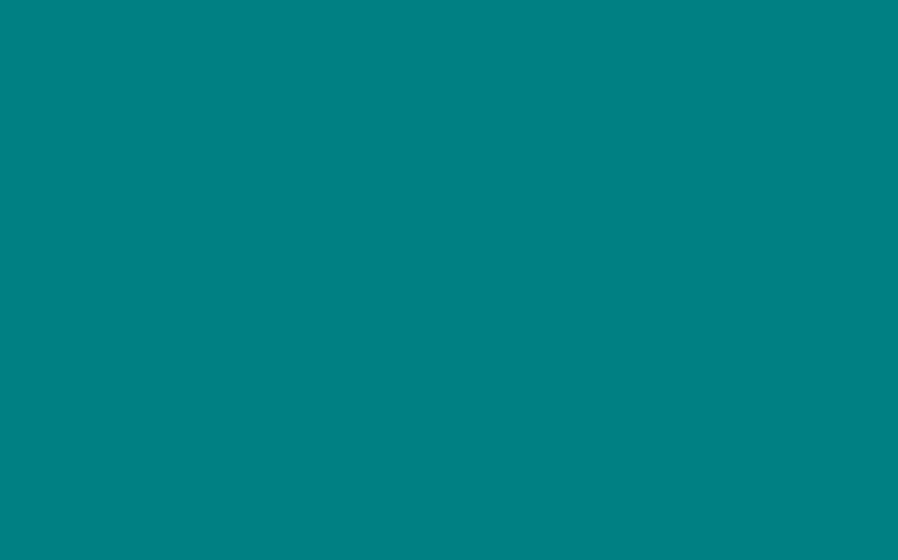 O 1º autobús pasa a 45 km/h y 50 cm de distancia, proporcionando una sensación de riesgo; O 2º autobús pasa a 30 k/h y 1,5 m de distancia, proporcionando sensación de seguridad para el  ciclista
[Speaker Notes: O 1º autobús pasa a 45 km/h y 50 cm de distancia, proporcionando una sensación de riesgo; O 2º autobús pasa a 30 k/h y 1,5 m de distancia, proporcionando sensación de seguridad para el  ciclista.]
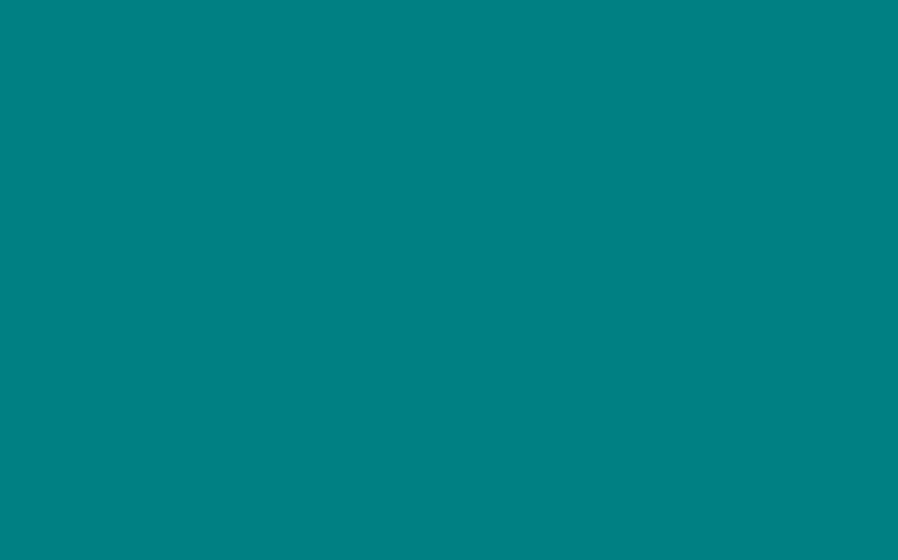 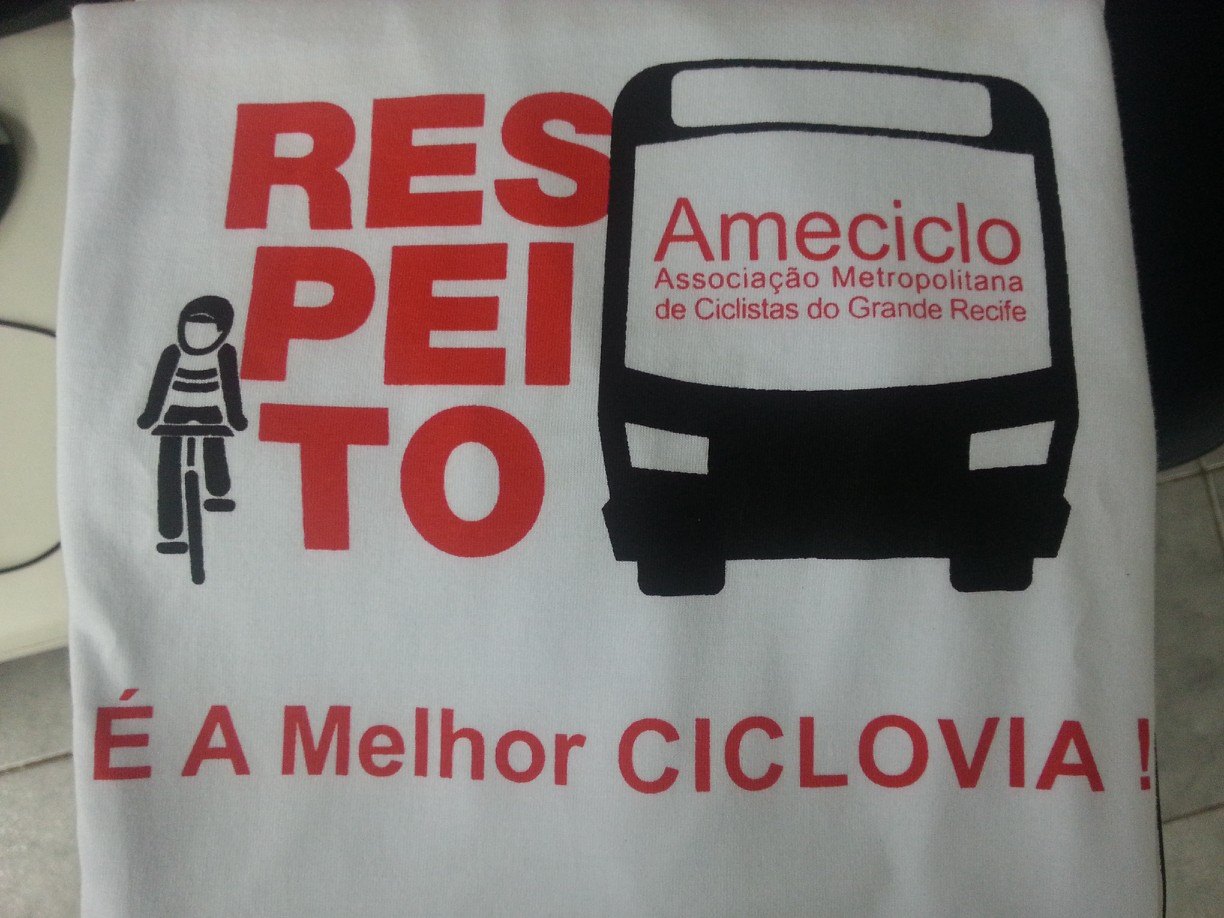 Así, se sensibilizan a los conductores de autobús de la frágil condición del ciclista. También se exponen la necesidad de cumplimiento incondicional de las reglas de transito existentes.
[Speaker Notes: Así, se sensibilizan a los conductores de autobús de la frágil condición del ciclista. También se exponen la necesidad de cumplimiento incondicional de las reglas de transito existentes en relación a los ciclistas.]
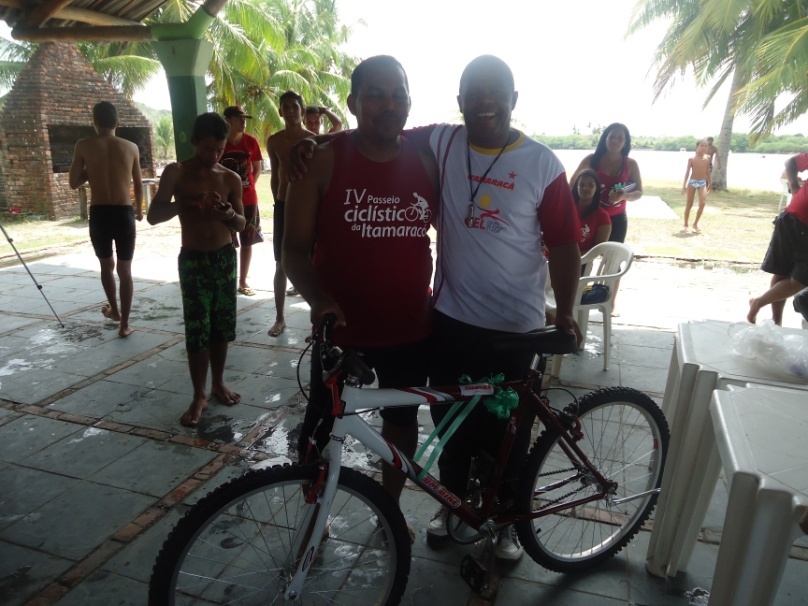 Estas acciones promueven un cambio en el comportamiento, traducido en un mayor respeto y comprensión, para reducir los accidentes y mejorar la calidad de vida de los conductores de autobuses (Motô) y ciclistas.
[Speaker Notes: Estas acciones promueven un cambio en el comportamiento, traducido en un mayor respeto y comprensión, para ayudar a reducir los accidentes y mejorar la calidad de vida de los conductores de autobuses y ciclistas.]
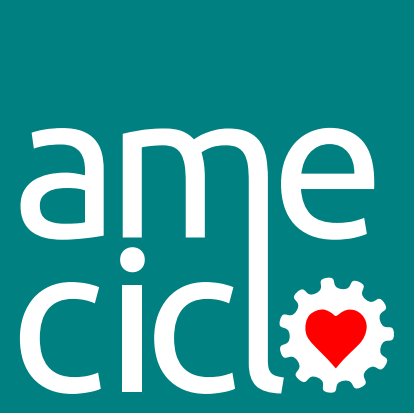 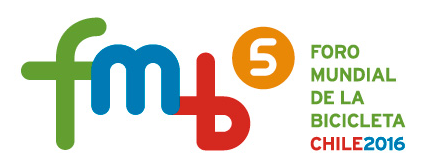 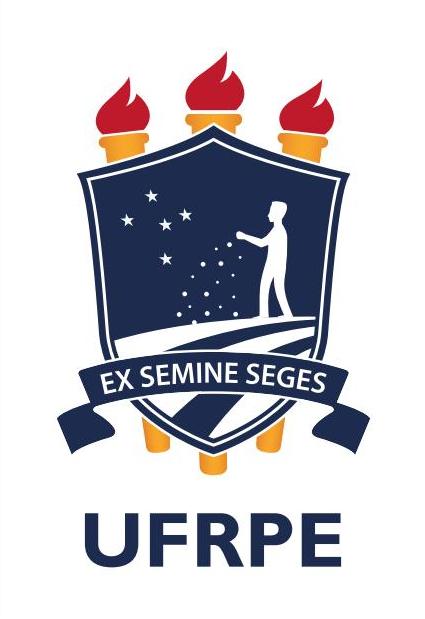 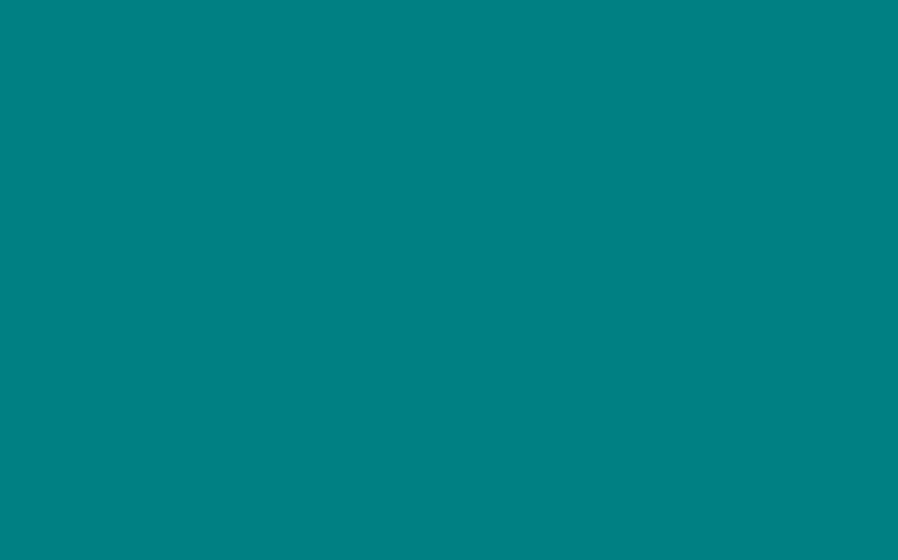 “Amigo Motô”, Pernambuco, Brazil
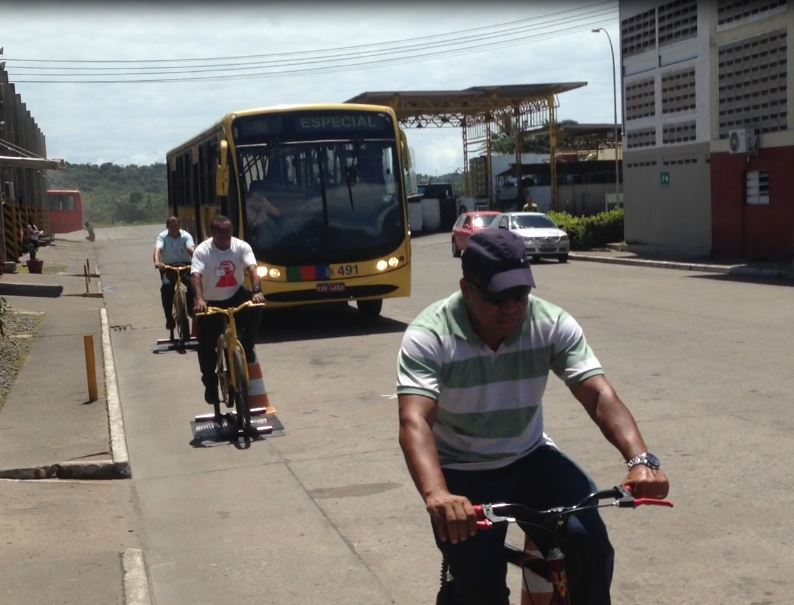 [Speaker Notes: Muchas Gracias,]